Op Art (Optical Art)
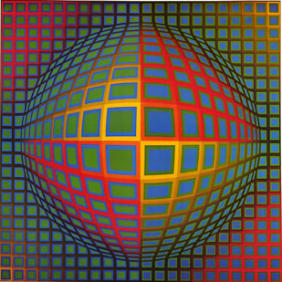 Vega-Nor
1969
By Vasarely
What is OP Art?
OP Art , also known as Optical Art, is a style of visual art that makes use of optical illusions of space and depth (plays tricks on the eyes).
Op Art works are abstract, with many of the better known pieces made in only in black and white. When the viewer looks at them, the impression is given of movement, hidden images, flashing and vibration, patterns, or alternatively, of swelling or warping.
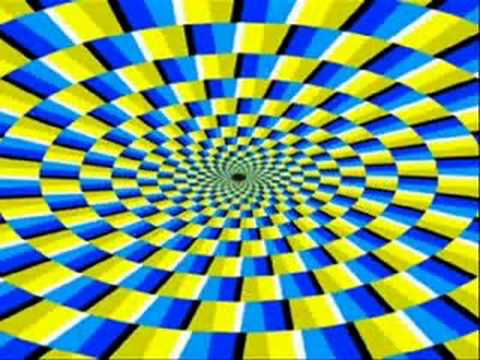 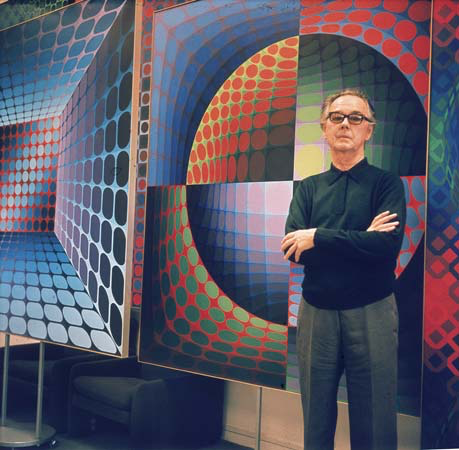 Victor Vasarely(pronounced Vas-er-rel-e)
Known as one of the originators of Optical Art  “OP Art” 
He was born in Hungary in 1906, but lived in France most of his life. He loved to paint using color and his favorite subjects were circles, squares and triangles.
Vasarely’s Zebras
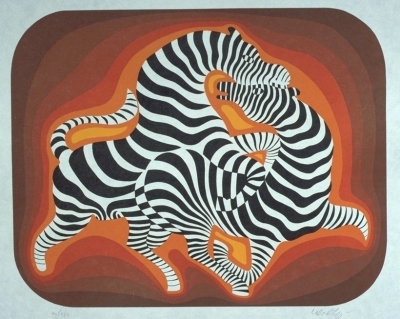 Painting titled Zebra was created in 1938 by Vasarely.  This painting is said to have 
started the Op Art Movement
Vasarely created over 800 sculptures and paintings in his lifetime.
Another artist that used Op Art was M.C. Escher
Relativity
1953
Another famous M.C. Escher work
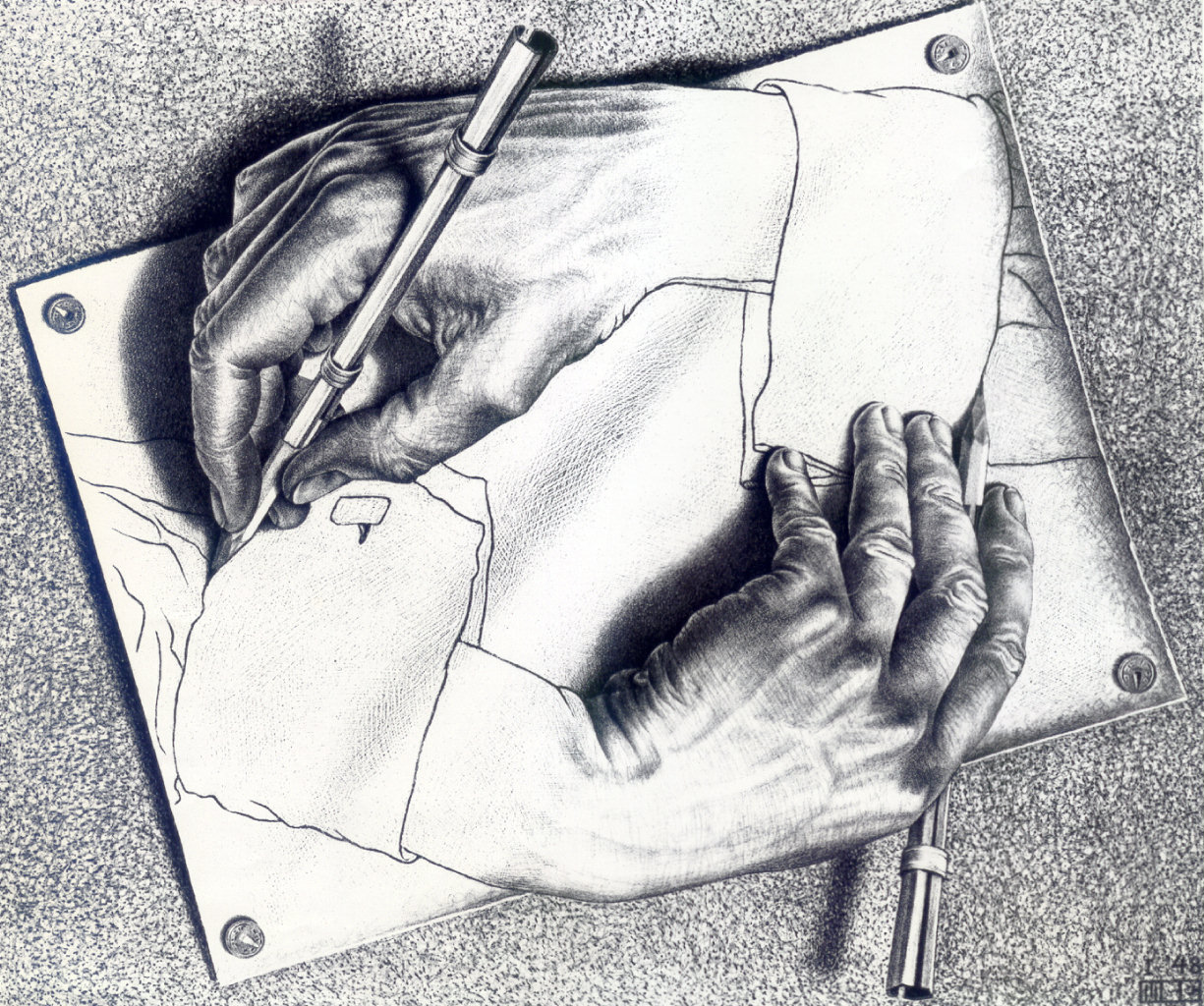 Drawing Hands
1948
[Speaker Notes: this is a lithograph (printmaking)]
Another Op Art Artist - Bridget Riley
Movement in Squares, 1961
Another Op Art work by Bridget Riley
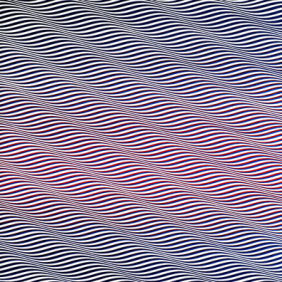 Cataract 3
1967
How does Op Art relate to the Elements of Art you are studying as 4th graders?
We are using the element of art called form.  
In art, form is a 3-dimensional object object that include length, width and depth.  Forms and shapes can be geometric, organic or free form (as opposed to shape which is a two-dimensional object).  
Fourth graders study how to create forms (ie. spheres, cones, cubes). 



With today’s project you will be drawing implied cones to create the tunnel effect (creating the illusion of 3-dimensional objects rather than folding the paper in to a cones).
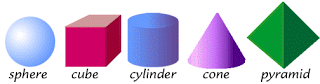 Elements of Art:  The language of art or artistic “building blocks,” vocabulary, and visual symbols used to create works of art.  These basic elements include: line, shape, form, texture, space, and color.
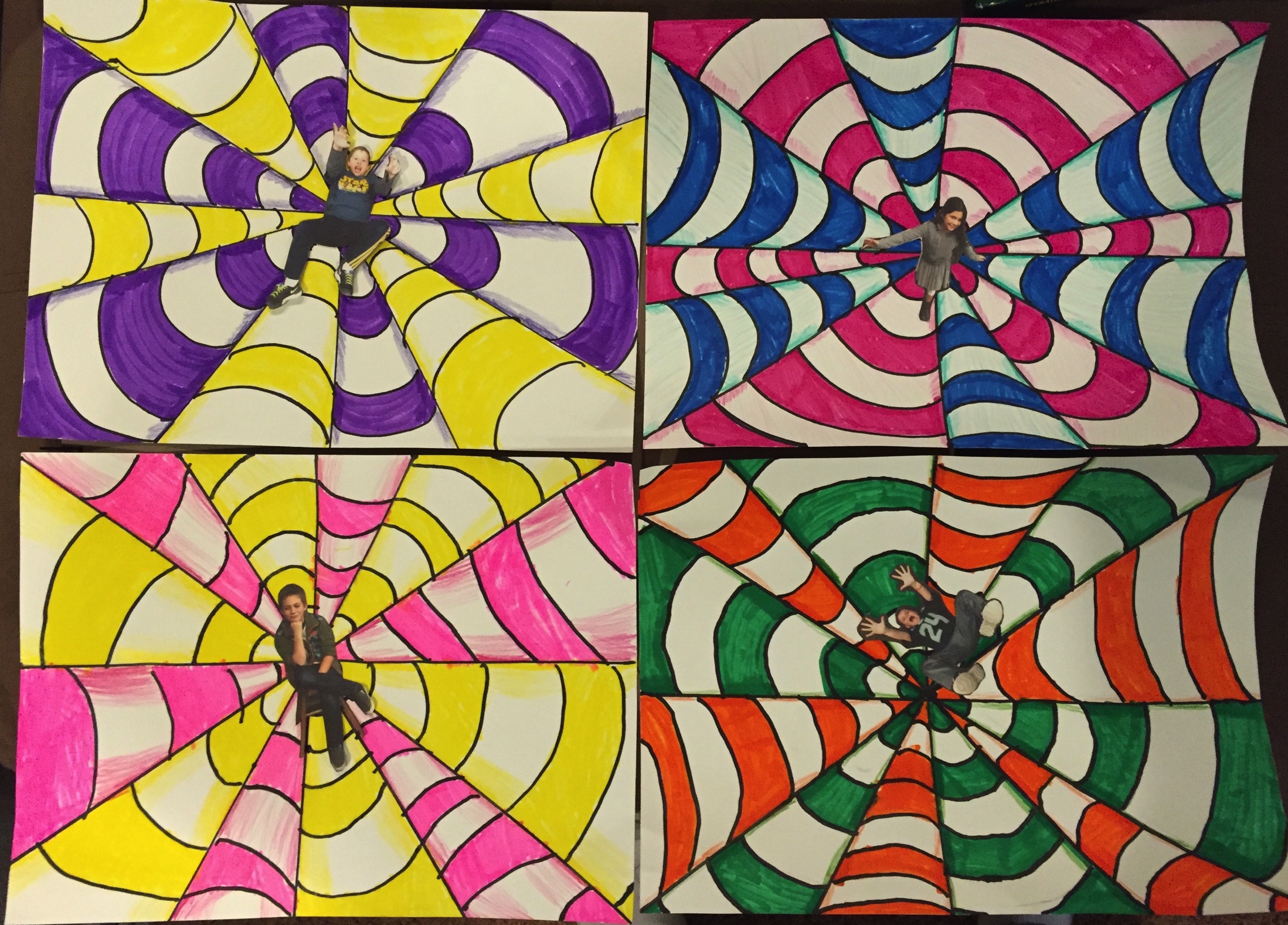 Today’s Project
[Speaker Notes: Supplies needed
Black sharpies (fine not ultra fine point)
Colored markers
Colored pencils
White paper  (9x 12 tagboard)
Ruler
gluestick
Sample project
Photos of students
Scissors to cut out photos]
Step One – Draw a horizontal and vertical line about halfway on each side of the page with a sharpie.
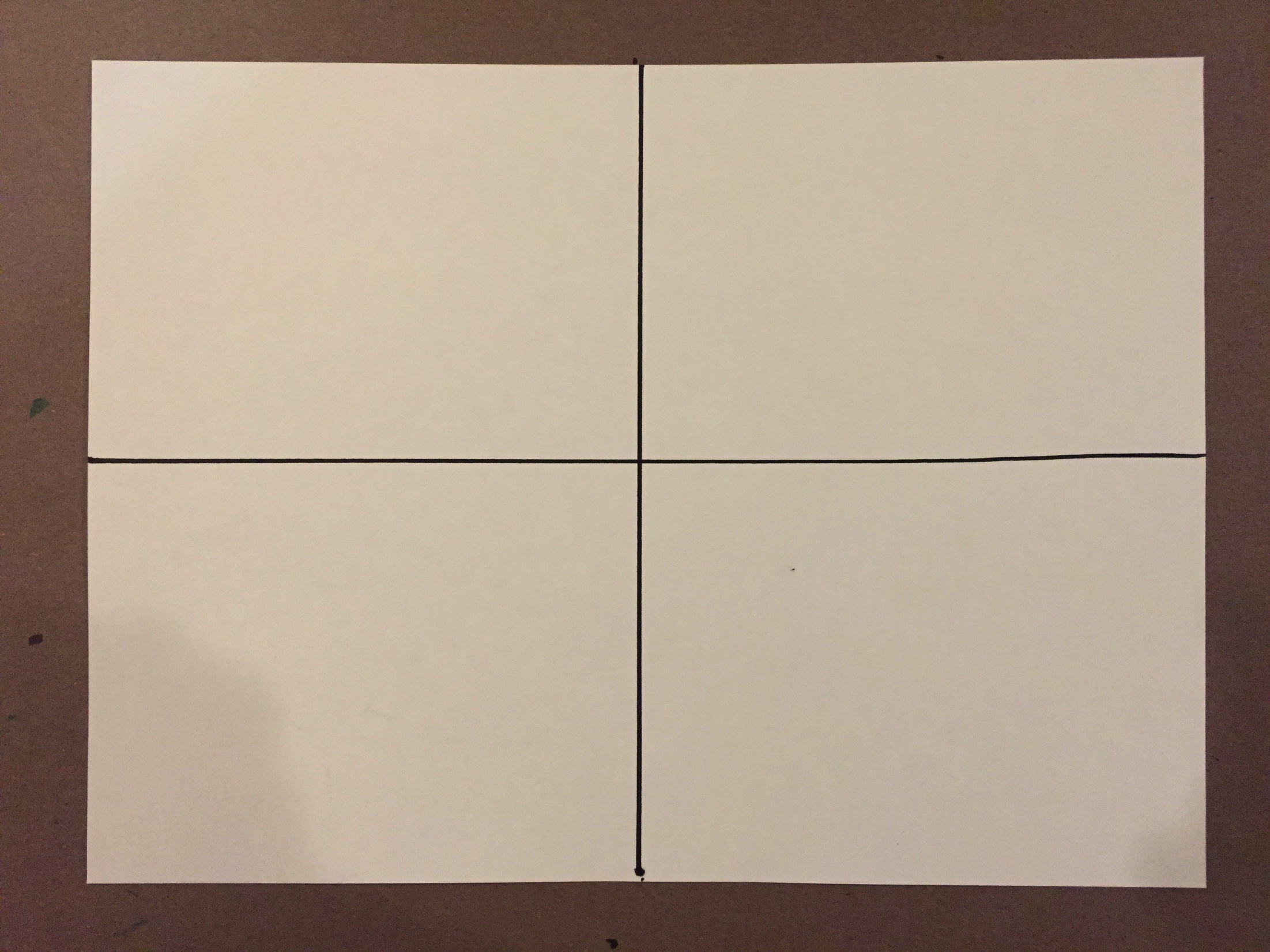 Step 2 – Draw two diagonal lines in each quadrant so that all lines connect in the center to create 12 triangles that will become  3-D cones.
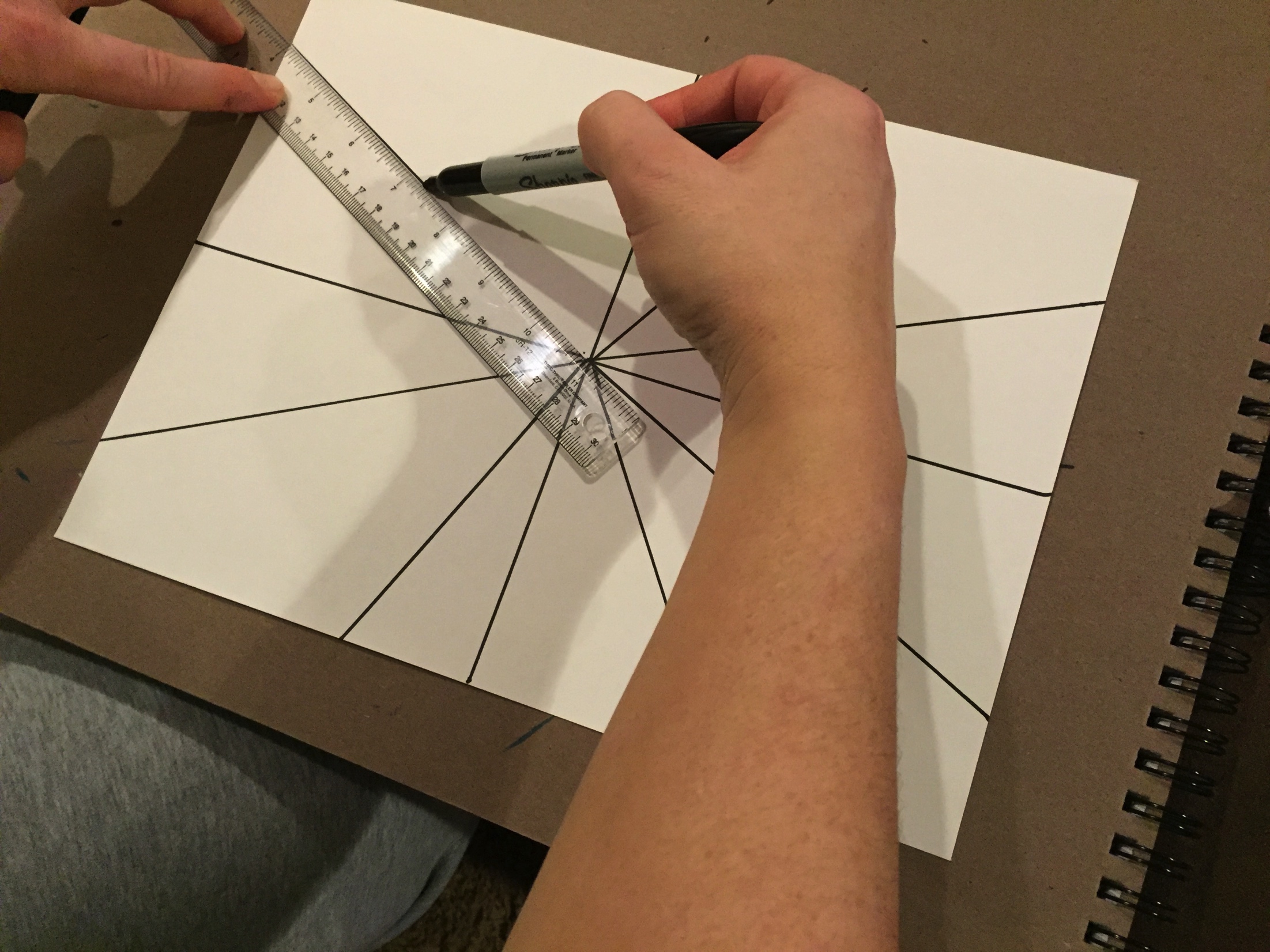 It should now look like this.
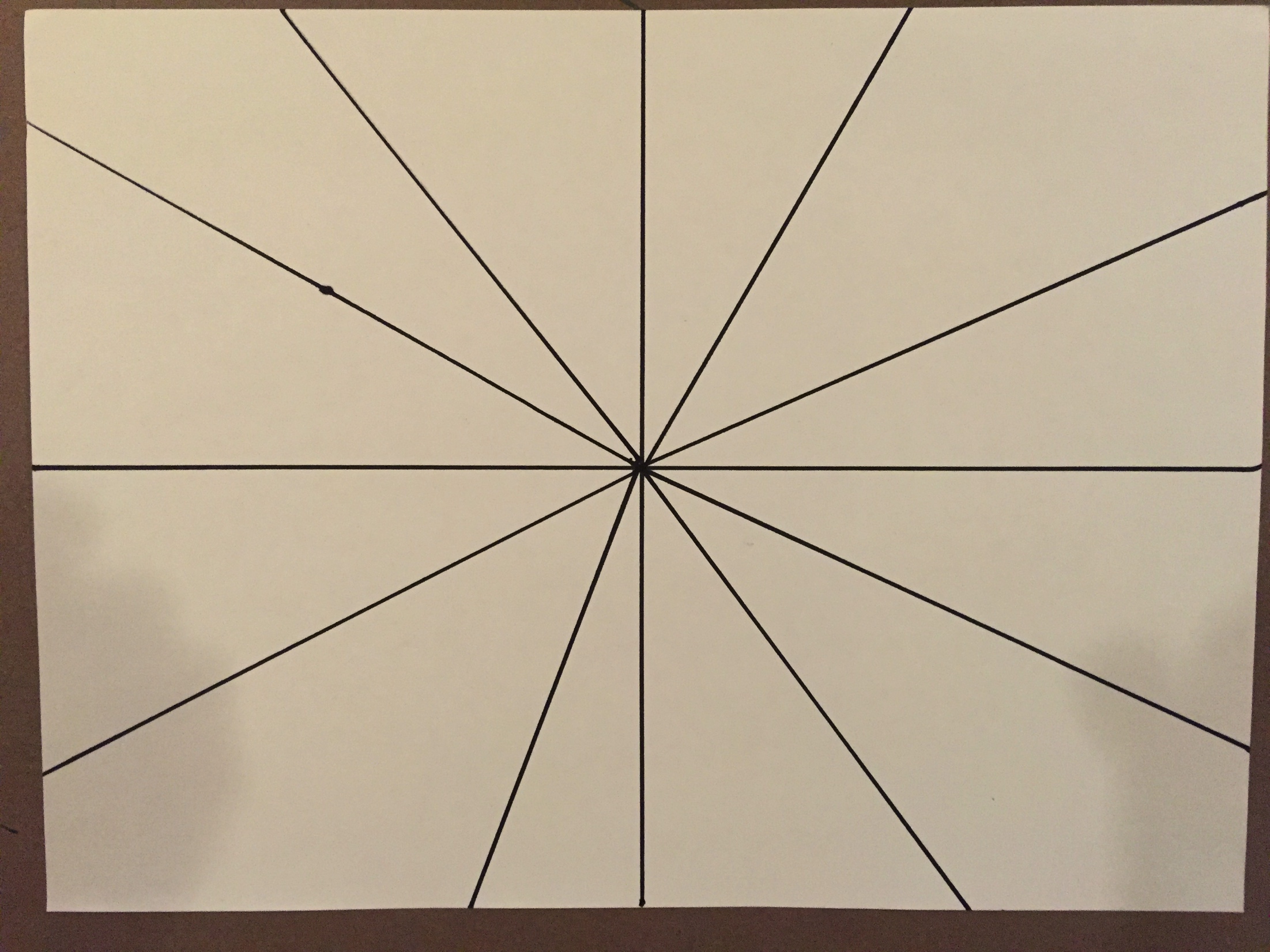 Step 3 – Draw “smiley face” lines on every other triangle to create stripes.
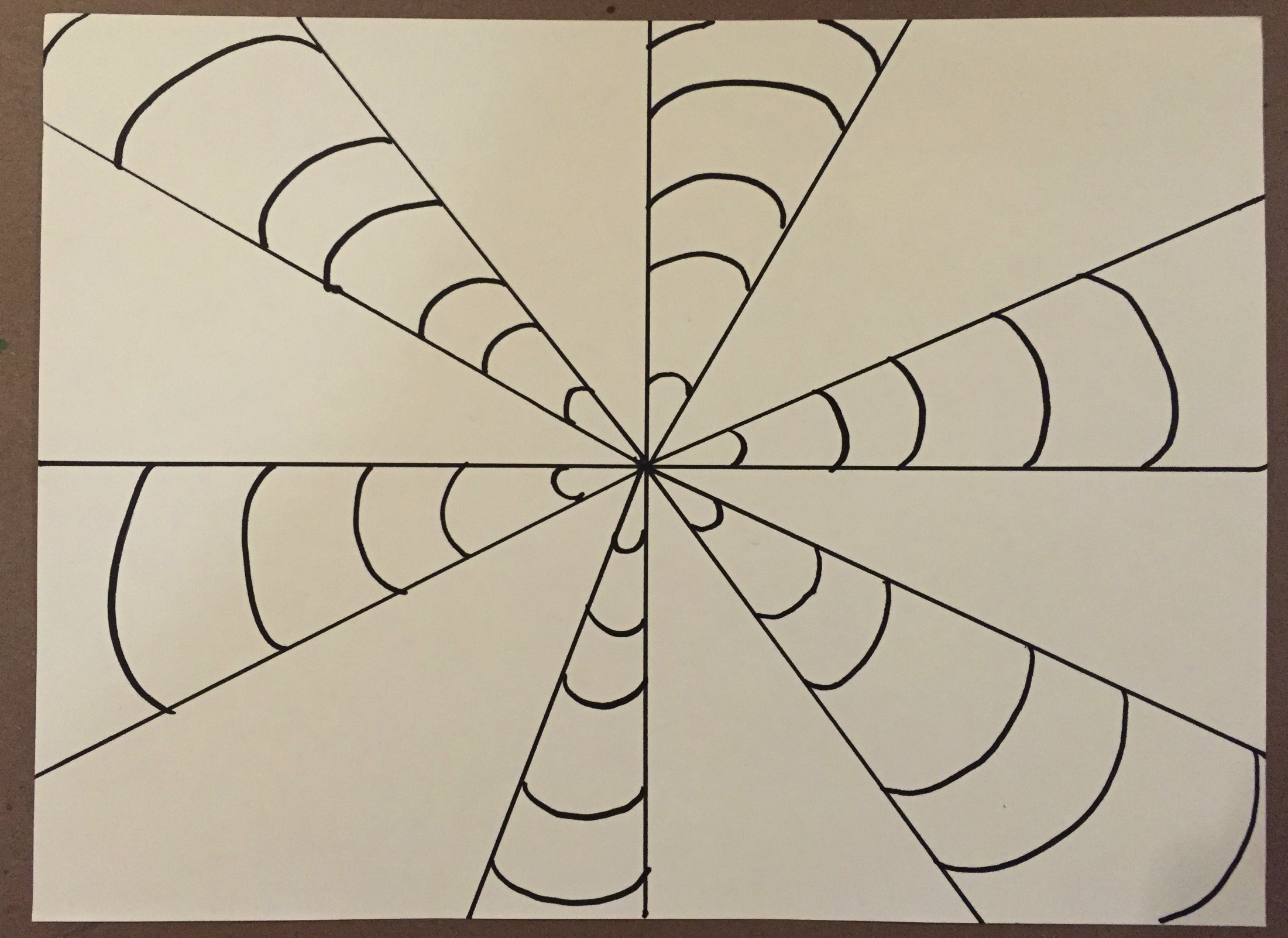 Step 4 – Color in those sections with one color.
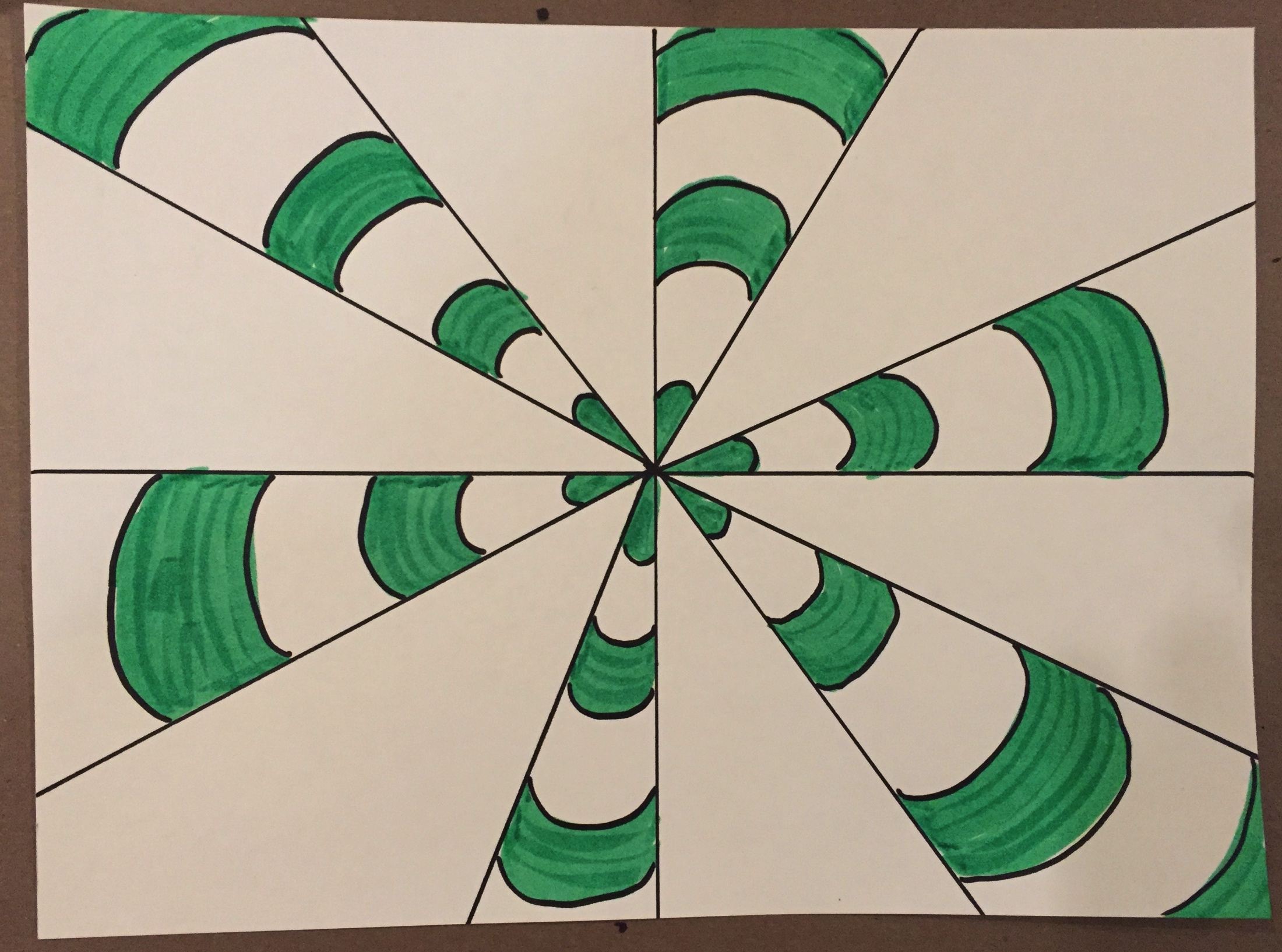 Step 5 – Create a 3-dimensional look by shading with your colored pencil on the sides of the white areas and with a darker layer of your markers on the sides of the colored areas.
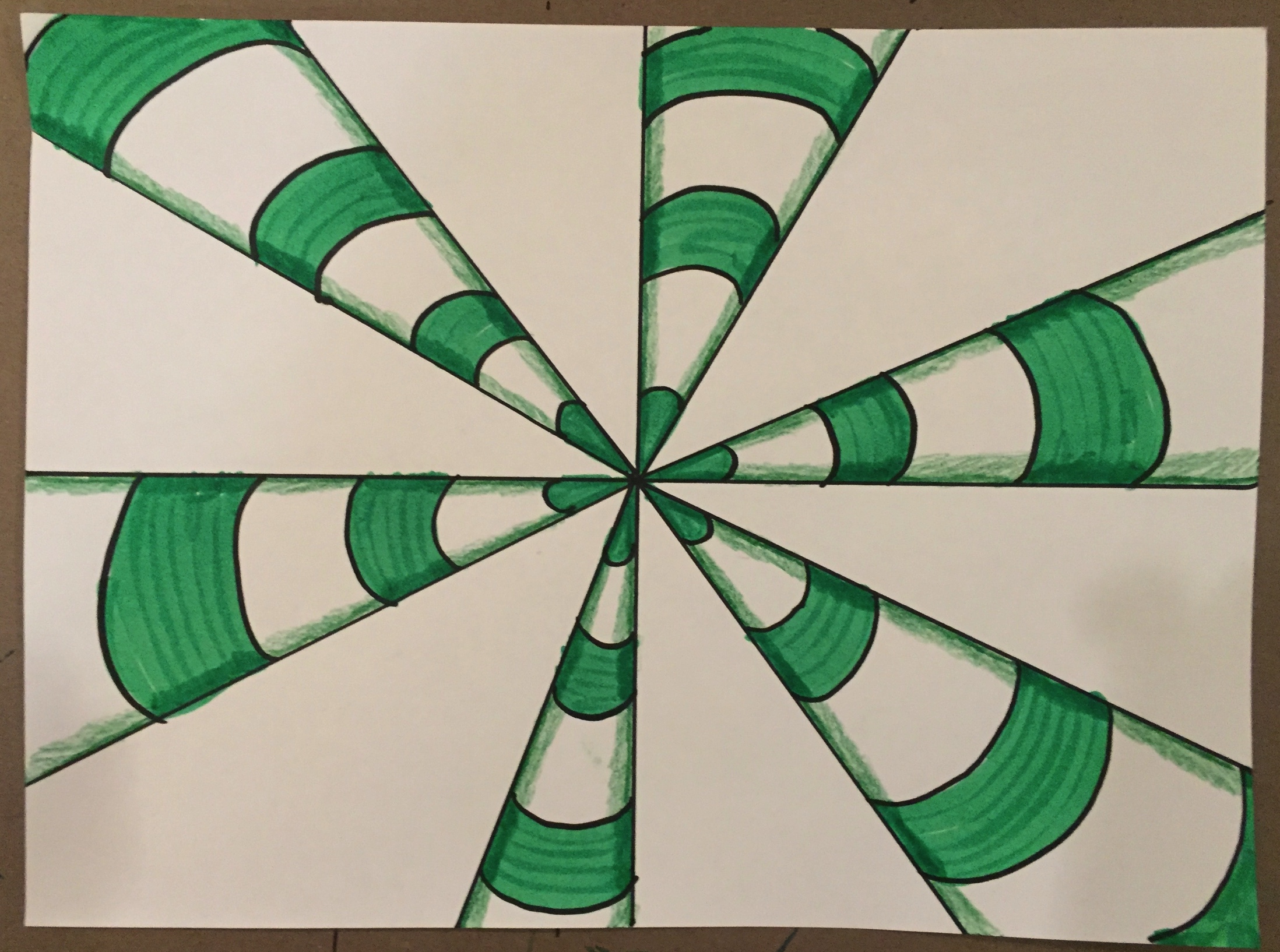 Step 6 – Draw “sad face” smiles on the other cones so the lines are still curved but are in the opposite direction of the first six cones.
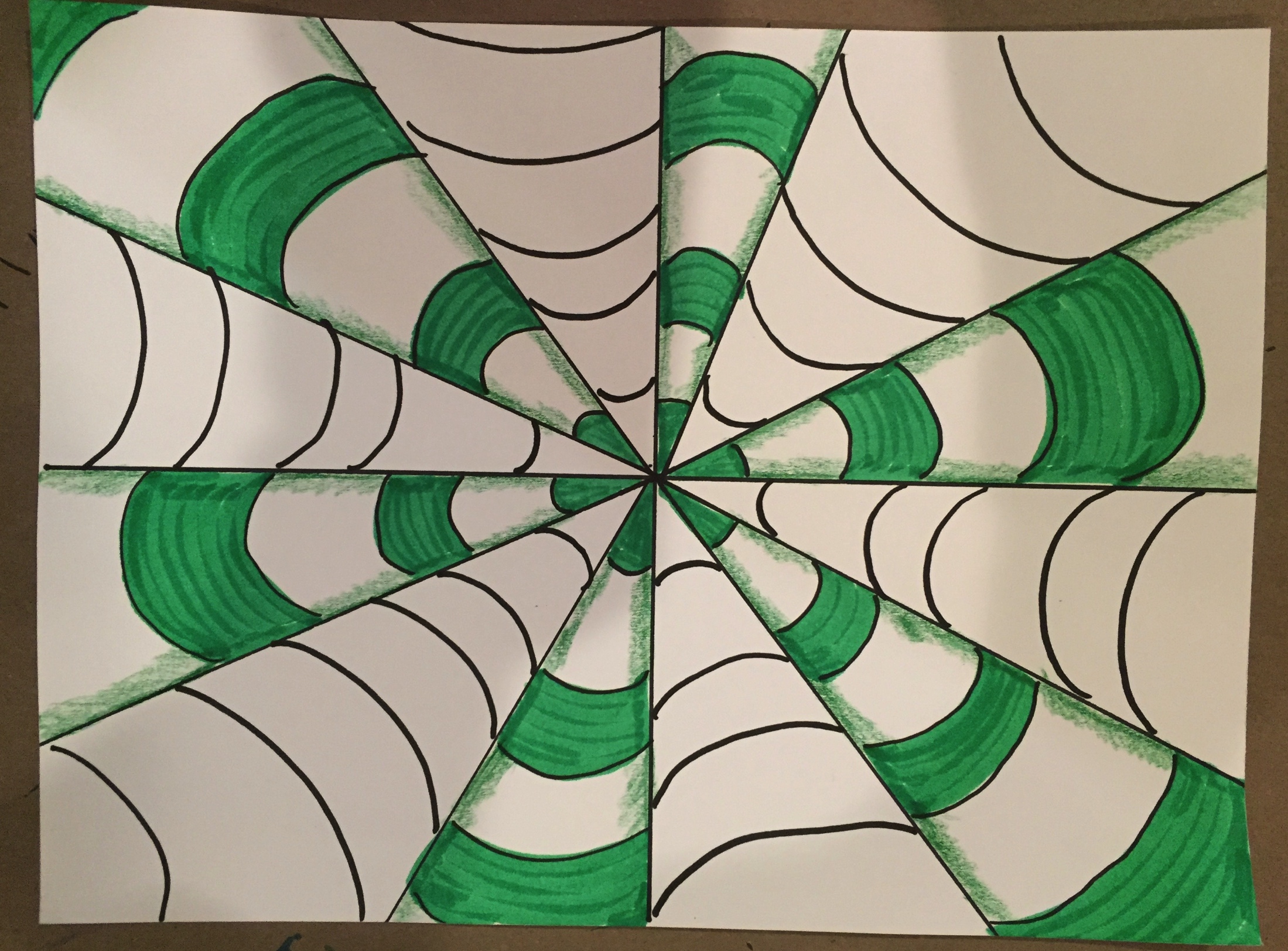 Step 7 – fill in the stripes on the cones with a different color and then shade as you did before.
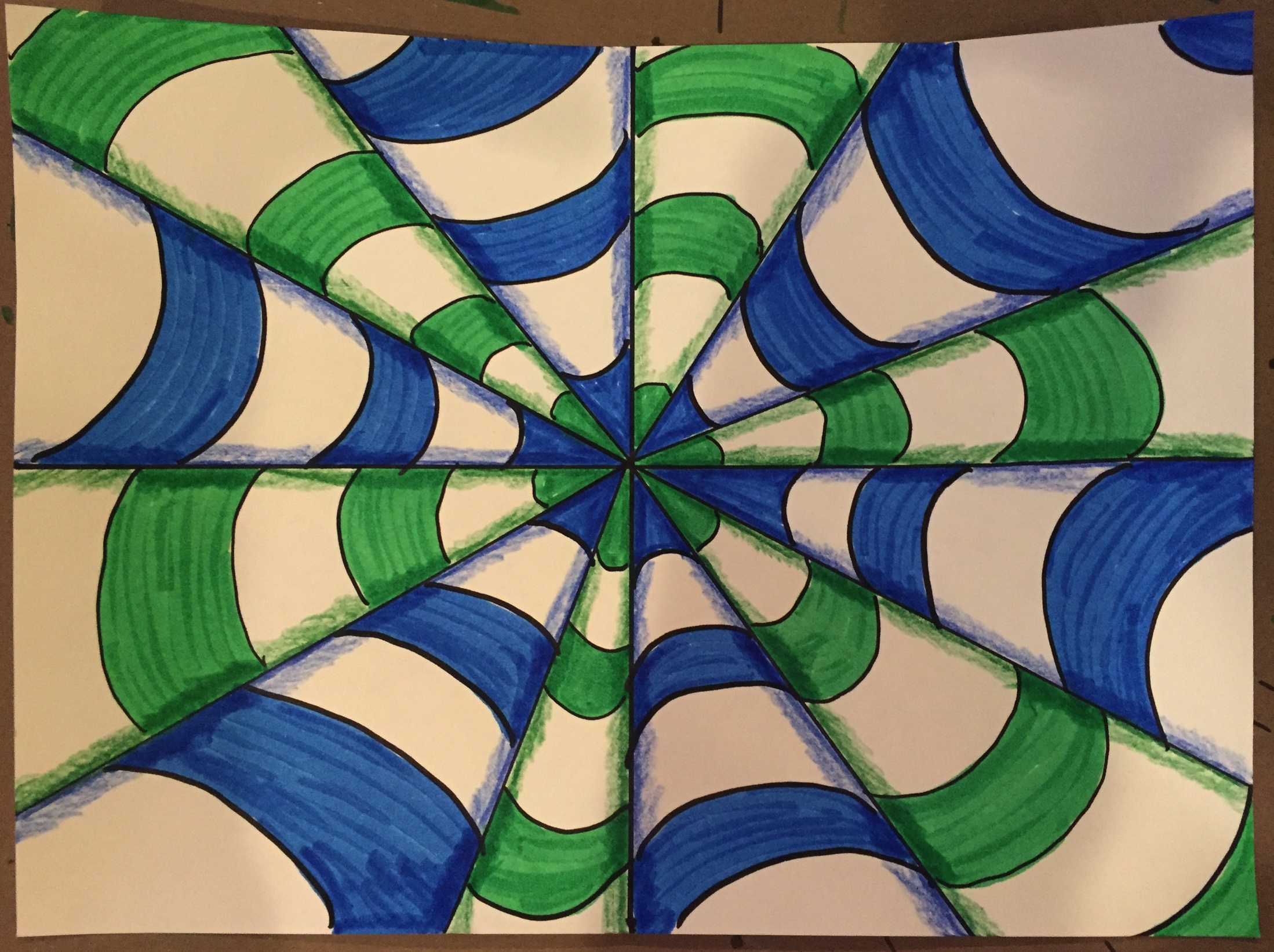 Step 8 - Glue the cut out photo on your drawing.
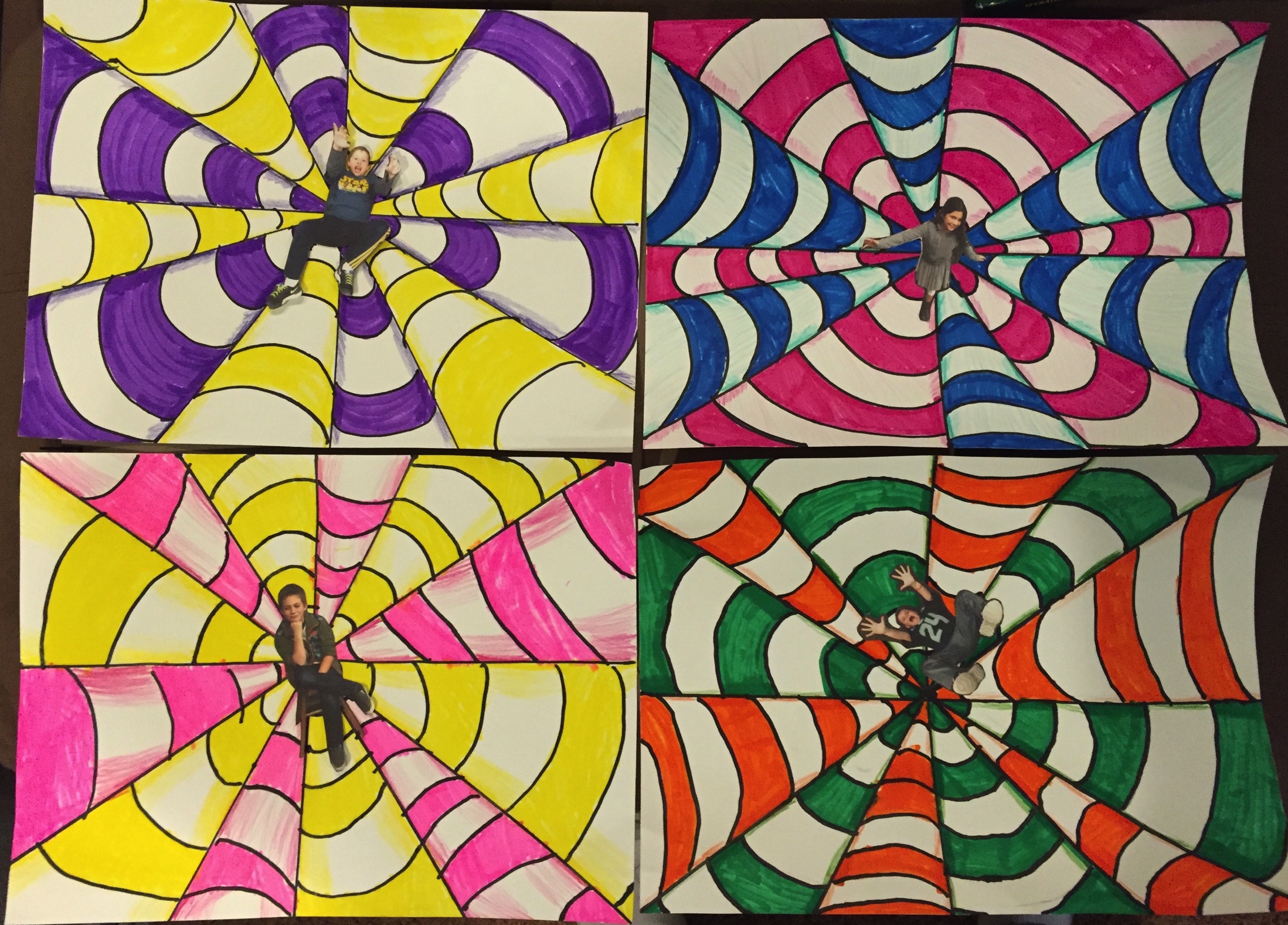